Thé
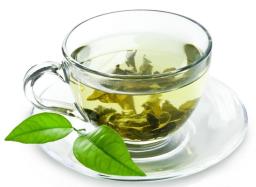 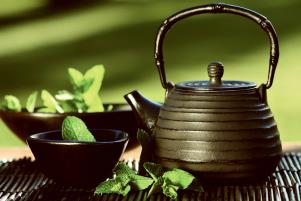 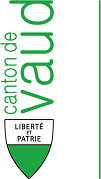 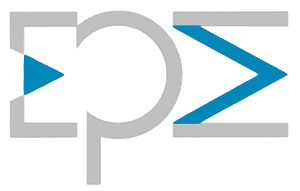 Cardinaux Yan
Généralités
Selon la tradition, ce sont les Chinois qui auraient découvert les vertus du thé qu’ils ont utilisé comme médicament jusque vers 620 après J.-C.
Ce sont les Hollandais qui ont été les premiers à apporter le thé en Europe
Culture et récolte
Le théier a besoin d’un climat chaud et humide, avec une alternance de saisons sèches et pluvieuses, ainsi que d’une terre volcanique légère
Le théier est un camellia (plantes à fleurs de la famille des Theaceae)
Il pousse entre 0 et 2500 m
Il peut atteindre 30 m de haut
Il n’y a que peu de pays qui offrent ces conditions optimales
Les plus gros producteurs de thé du monde sont l’Inde, la Chine, le Sri Lanka et le Kenya
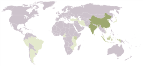 Gris : Pays non producteur
Vert clair : Moins de 5 %
Vert moyen : De 5 à 10 %
Vert foncé : Plus de 10 %
Culture et récolte
Différentes sortes de feuilles
Plus la feuille est tendre, plus le thé est raffiné
On classe les feuilles récoltées selon les catégories suivantes
Il existe une autre répartition, selon le mode de traitement, qui indique la façon dont les feuilles séchées sont brisées ou coupées
Traitement (Pour 1 kg de thé noir, il faut 4 kg de feuilles vertes)
6 étapes
Cueillette
Flétrissage
Roulage
Fermentation
Séchage
Triage
Traitement (Pour 1 kg de thé noir, il faut 4 kg de feuilles vertes)
Cueillette
A la main ou mécanisée ?
La grande majorité des cueillettes traditionnelles se font à la main. Ceci s’explique par plusieurs paramètres :
Le type de cueillettes voulues, la nature du terrain pour la plupart du temps en pente, le faible coût de la main d’œuvre dans beaucoup de pays Inde, Kenya, Chine, Sri Lanka…)
La cueillette est mécanisée essentiellement quand le terrain le permet. Elle est répandue au Japon pour les thés de base de gamme, en Turquie, au Kenya..
Traitement (Pour 1 kg de thé noir, il faut 4 kg de feuilles vertes)
Cueillette impériale

C’est la cueillette la plus fine qui était autrefois appliquée en Chine pour des thés réservés aux grands dignitaires
Ne sont prélevés que les tiges avec une première feuille et un bourgeon (P+1)
Traitement (Pour 1 kg de thé noir, il faut 4 kg de feuilles vertes)
Cueillette fine

C’est une cueillette de bonne qualité largement pratiquée dans les petites exploitations
Elle consiste à prélever une tige avec les 2 premières feuilles plus le bourgeon (P+2)
Traitement (Pour 1 kg de thé noir, il faut 4 kg de feuilles vertes)
Cueillette grossière

De toutes les cueillettes, c’est la plus répandue, idéale pour produire un thé bon marché
Elle peut inclure la cueillette des 3, 4 voir 5 premières feuilles
Traitement (Pour 1 kg de thé noir, il faut 4 kg de feuilles vertes)
Flétrissage
Après la récolte, les feuilles de thé sont assouplies en les exposant à de l’air chaud ou par des procédés naturels, ce qui leur retire environ 30 % de leur eau
Ceci a pour but de faire perdre de l’eau à la feuille afin de la ramollir et de la rendre malléable
On pourra par la suite plus facilement la rouler pour lui donner la forme voulue
De manière traditionnelle, on laisse les feuilles sécher au soleil
De manière industrielle, les feuilles sont étalées sur des claies et subiront un courant d’air naturel ou provoqué par une soufflerie
Traitement (Pour 1 kg de thé noir, il faut 4 kg de feuilles vertes)
Roulage
Les feuilles flétries passent dans une machine où elles sont roulées, ce qui brise les cellules pour qu’elles absorbent de l’oxygène et développent les huiles essentielles (qui agiront pour l’étape de fermentation)
Selon la pression exercée, on obtient du thé en feuilles ou du thé brisé (broken tea)
Cela donnera la forme finale de la feuille
On pourra ainsi choisir de rouler la feuille en boule dans le sens de la largeur ou roulées en aiguille dans le sens de la longueur
Le roulage traditionnel se fera à la main dans une cuve chauffée au bois, le roulage mécanique utilisera une rouleuse
Traitement (Pour 1 kg de thé noir, il faut 4 kg de feuilles vertes)
Fermentation
A partir de là, on procède différemment pour le thé vert, le Oolong et le thé noir
Les feuilles roulées du thé noir sont placées dans des locaux humides et sombres où elle subissent un processus d’oxydation et de fermentation
Cela a pour effet d’activer la caféine et de diminuer la teneur en tanin, ce qui permet de développer l’arôme
Ce phénomène entraine le noircissement des tissus végétaux
C’est durant la fermentation que les thés Oolongs et Noirs s’oxyderont
Plus le thé sera fermenté, plus il sera noir
Au contraire du flétrissage, la fermentation nécessite que les feuilles restent au repos à l’air libre, dans une atmosphère la plus humide possible et à température ambiante
Traitement (Pour 1 kg de thé noir, il faut 4 kg de feuilles vertes)
Séchage
Pour interrompre la fermentation, les feuilles sont séchées à 90°C environ
Elles deviennent toujours plus foncées, ce qui explique le nom de thé noir
Le but est de stopper la fermentation au moment voulue
Pour les thés verts, elle aura lieu aussitôt après le roulage
Cette opération doit être menée correctement
Trop faible, les feuilles risquent de moisir à cause de l’humidité résiduelle
Trop forte, le séchage ferait disparaître les substances aromatiques
Traitement (Pour 1 kg de thé noir, il faut 4 kg de feuilles vertes)
Triage
Pour terminer le thé est trié
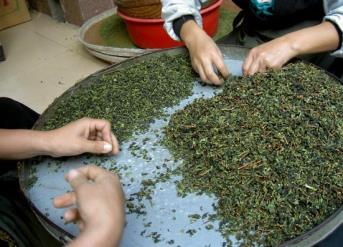 Réception et stockage
Réception
Contrôler l’intégrité des emballages
Contrôler les DLC
Stockage
Dans une boîte à l’économat
Dans une boîte de thé hermétique dans le réfrigérateur
Il se conserve jusqu’à 2 ans et un thé vert 1 an
Ouvert, doit être utilisé rapidement
Composants
Les tanins sont l’élément principal du thé
Ils ont un effet calmant et stabilisateur sur les muqueuses du tractus gasto-intestinal
La caféine/théine a un effet stimulant qui dure longtemps et s’apaise peu à peu
Son fluor protège les dents des caries
Il est prouvé que le thé abaisse le taux de cholestérol et renforce le système immunitaire
Groupement
Noir / Rouge / Noir-noir
Sombre / Fumé / Vert
Wu Long / Oolong / Bleu-vert
Blanc / Jaune
Différences entre les thés
Thés noirs
Ils offrent une liqueur pleine en bouche, riches en tannins, idéal pour un petit déjeuner ou le fameux five o’clock anglais
Les plus raffinés sont les thés indiens
On nomme habituellement thés noirs, des thés fermentés issus d’une fabrication non artisanale, d’origine coloniale où la culture du thé a été implantée, comme l’Inde, le Sri Lanka ou le Kenya
Il faut différencier des thés rouges chinois, qui sont fabriqués artisanalement mais qui subissent les mêmes étapes (cueillette, flétrissage, roulage, fermentation, séchage)
Thés rouges
L’infusion de thé rouge est riche et moelleuse
Des parfums de miel ou de cacao peuvent se retrouver pour les thés rouges de qualité
Ce sont des thés chinois qui subissent une fermentation longue pour que les feuilles s’oxydent et s’assombrissent
Ils sont dénommés rouge par les Chinois pour la couleur de l’infusion, s’opposant à la couleur verte des thés verts
En Occident, ils peuvent être commercialisé sous le nom de « Thés Noirs de Chine »
Le terme « Thé Rouge » désigne parfois dans certains commerces une plante qui n’a rien à voir avec le thé : le Rooibos qui est parfois une plante africaine dont la couleur des brindilles est rouge
Thés verts
Ils offrent une liqueur au goût très végétal, parfois fleuri ou marin
Ils sont très rafraichissants en été et leur infusion exige une eau peu chaude (60 à 75°C)
Ce sont les thés les plus bus au monde, principalement en Asie, Afrique du Nord et Moyen-Orient
Les feuilles, une fois cueillies, sont flétries, et chauffées le plus rapidement possible pour stopper l’action des enzymes responsables de l’oxydation
En chine, les feuilles seront chauffées dans des bassines en cuivre tandis qu’au Japon, les feuilles seront chauffées à la vapeur
Elles sont ensuite roulées et séchées
Thés blancs
Ils sont légers et parfumés, légèrement végétaux
Ils sont très rafraichissants, tous comme les thés verts
Les feuilles sont simplement cueillies et séchées à l’air libre
Elles ne subissent ainsi aucune fermentation, roulage ou flétrissage
De part leur fabrication très simple, ce sont les thés qui préservent le plus les composants originels de la feuille de thé : minéraux, polyphénols…, mais également théine
Les cueillettes fines et impériales sont les plus employées pour les thés blancs
Principales sortes de thé noir (Les différents arômes sont déterminés par la zone de culture, le climat, le sol, ainsi que l’époque de la récolte et le mode de traitement)
Darjeeling (Inde)
Plantations sur les flancs des montagnes de l’Himalaya (2000 à 3000 m d’altitude)
Thé le plus fin, très aromatique
Principales sortes de thé noir (Les différents arômes sont déterminés par la zone de culture, le climat, le sol, ainsi que l’époque de la récolte et le mode de traitement)
Assam (Inde)
Provenant du nord de l’Inde
Thés forts très savoureux qui donnent une infusion brun foncé
Les Assams forment l’essentiel de nombreux mélanges
Principales sortes de thé noir (Les différents arômes sont déterminés par la zone de culture, le climat, le sol, ainsi que l’époque de la récolte et le mode de traitement)
Ceylan (Sri Lanka)
Saveur âpre caractéristique
Principales sortes de thé noir (Les différents arômes sont déterminés par la zone de culture, le climat, le sol, ainsi que l’époque de la récolte et le mode de traitement)
Kenya
De très bon rapport et utilisés essentiellement en sachet
Principales sortes de thé noir (Les différents arômes sont déterminés par la zone de culture, le climat, le sol, ainsi que l’époque de la récolte et le mode de traitement)
Chine
Berceau du thé
On utilise les thés de Chine surtout pour des mélanges aromatiques (jasmin, litchi, thé fumé)
Le Lapsang Souchong est un représentant à part des thés noirs chinois, avec son arôme fumé très caractéristique
Principales sortes de thé vert (Après la récolte, les feuilles sont séchées à l’air, traitées à la vapeur, séchées ou torréfiées. Ce traitement permet de leur garder leur belle couleur verte et de conserver les substances naturelles)
Chun Mee spécial (Chine)
Un thé peu amer, mais qui développe une note fumée très agréable
Principales sortes de thé vert (Après la récolte, les feuilles sont séchées à l’air, traitées à la vapeur, séchées ou torréfiées. Ce traitement permet de leur garder leur belle couleur verte et de conserver les substances naturelles)
Chun Mee (Chine)
L’infusion a une belle couleur dorée et est très aromatique
Principales sortes de thé vert (Après la récolte, les feuilles sont séchées à l’air, traitées à la vapeur, séchées ou torréfiées. Ce traitement permet de leur garder leur belle couleur verte et de conserver les substances naturelles)
Gunpowder (Chine)
Ce thé développe une belle couleur jaune-vert et son arôme est âpre et rafraîchissant
Principales sortes de thé vert (Après la récolte, les feuilles sont séchées à l’air, traitées à la vapeur, séchées ou torréfiées. Ce traitement permet de leur garder leur belle couleur verte et de conserver les substances naturelles)
Hypson (Chine)
Un thé d’une couleur dorée claire et à l’arôme frais
Autres variétés
Oolong
Les feuilles de cette variété ne sont qu’à moitié fermentées
Cela permet d’associer l’arôme raffiné du thé noir avec l’effet rafraîchissant du thé vert
Autres variétés
Blend
Le terme professionnel pour désigner un mélange de plusieurs variétés de thés
Autres variétés
Thé décaféiné
Un procédé spécial permet de retirer la caféine/théine du thé noir et du thé vert
Infusion aux fruits ou aux herbes
Contient des composants de grande valeur, des vitamines, des substances bioactives et des principes actifs favorables à la santé
Afin de les conserver le mieux possible, on n’utilise que des méthodes de séchage très délicates pour les préparer
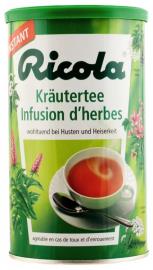 Infusion aux fruits ou aux herbes
Contrairement au thé noir, les herbes et les fruits ne sont ni roulés, ni fermentés
Bonnes pour la santé et la plupart d’entre elles ont une influence harmonisatrice sur les fonctions corporelles
Les infusions aux fruits, très colorées, sont idéales pour apaiser la soif, et pour se réhydrater lors d’efforts physiques
Conseils pratiques
Ne pas utiliser de cuillère en métal
Après usage juste rincer la théière avec de l’eau car la patine qui se forme est souhaitée
Toujours préchauffer la théière
Utiliser une cuillère à café de feuilles par tasse, ou un sachet, et verser l’eau bouillante
Laisser tirer à couvert selon l’effet désiré
Conseils pratiques
Un thé qui n’a tiré que 2 minutes est très stimulant
S’il tire jusqu’à 5 minutes, l’effet de la caféine est plus faible, mais le breuvage est plus amer
L’adjonction d’un peu de lait froid lie les tanins sans affecter l’arôme
Pour le thé vert et les infusions aux herbes et aux fruits, on laisse refroidir l’eau bouillante à 70 ou 75°C avant de l’utiliser
Thé en cuisine
Sorbet / Granité
Boissons désaltérantes (thé glacé)
Savarin / Baba / Marignan
Filets de sole aux morilles cuits à la vapeur de thé
Magret de canard aux figues parfumé au thé noir
Crème brûlée au thé noir
Macarons au thé matcha (poudre très fine de thé vert moulu) et fraises
Poulet à la cannelle et au thé
Mousse au chocolat au thé Earl Grey
Panacota verveine et fruits rouges
Salade de fruits en gelée de thé au jasmin
Filets de porc marinés au thé fumé
Agneau aux pruneaux, au thé et aux amandes (Maroc)
Domaines d’utilisation
En dehors des utilisations classiques, tous les thés conviennent pour aromatiser, tant en cuisine chaude que froide
Ils remplacent souvent des herbes fraîches et aussi des fruits
Les infusions ne laissent aucun résidu et l’intensité de l’arôme est facile à doser